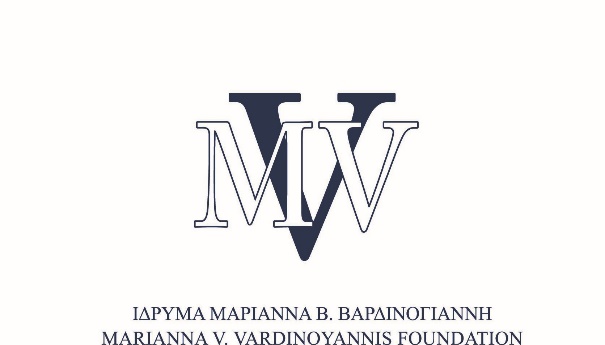 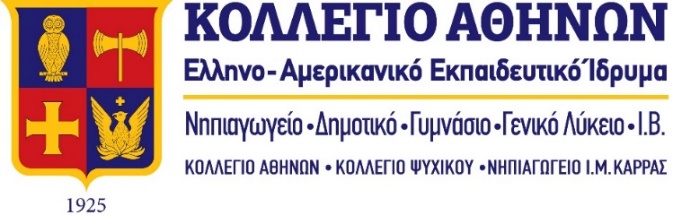 ΠΑΝΕΛΛΗΝΙΟ ΜΑΘΗΤΙΚΟ ΣΥΝΕΔΡΙΟ
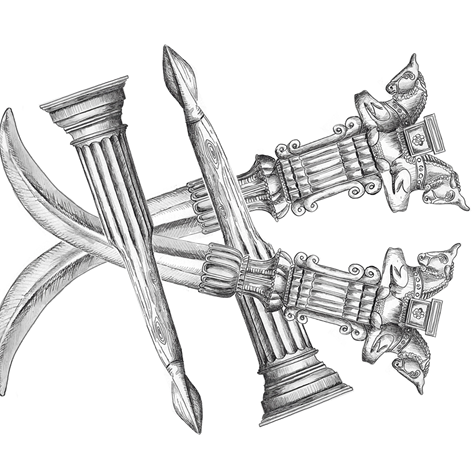 «Διάλογος ή σύγκρουση πολιτισμών;Με αφορμή το ορόσημο των 2.500 χρόνων από τη μάχη των Θερμοπυλών και τη ναυμαχία της Σαλαμίνας»11-12 Φεβρουαρίου 2021
Αθηνά Λι, ΙΒ2, Κολλέγιο Ψυχικού
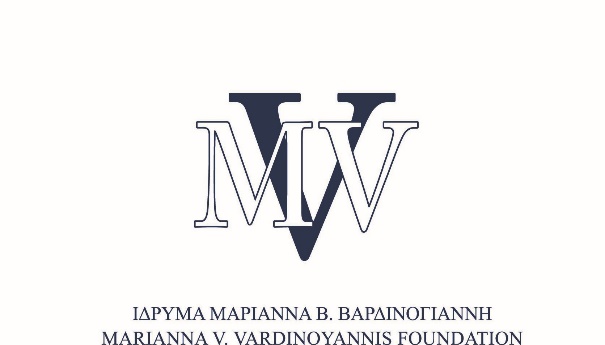 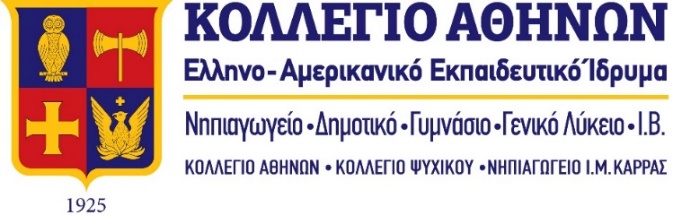 ΠΑΝΕΛΛΗΝΙΟ ΜΑΘΗΤΙΚΟ ΣΥΝΕΔΡΙΟ
ΛΥΚΕΙΟ ΚΟΛΛΕΓΙΟΥ ΨΥΧΙΚΟΥ
«Πολυπολιτισμικότητα, ετερότητα και ανθρώπινα δικαιώματα στην εποχή μας. Οι ηθικές βάσεις του διαλόγου και της αμοιβαίας αναγνώρισης μεταξύ των πολιτισμών».
ΜΑΘΗΤΕΣ - ΕΙΣΗΓΗΤΕΣ				
Λυδία Ευαγγελάτου 	            Μαγδαληνή Μπαδογιαννάκη
Σωφρονία Βουδούρη 	    Χαρίκλεια Μωραϊτάκη
Δήμητρα-Ραφαέλλα Καπελλάρη 			
Φώτιος-Ορέστης Μικελάκης

ΥΠΕΥΘΥΝΟΣ ΚΑΘΗΓΗΤΗΣ
Ιορδάνης Παπαδόπουλος
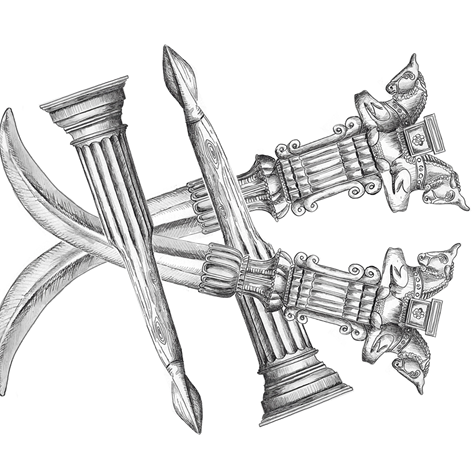 Α’ μέρος: Τα ηθικά και πολιτικά συμφραζόμενα στη σύγχρονη πλανητική εποχή. Αντιμαχόμενες θεωρητικές σκοπιές και διασάφηση των κεντρικών όρων της συζήτησης
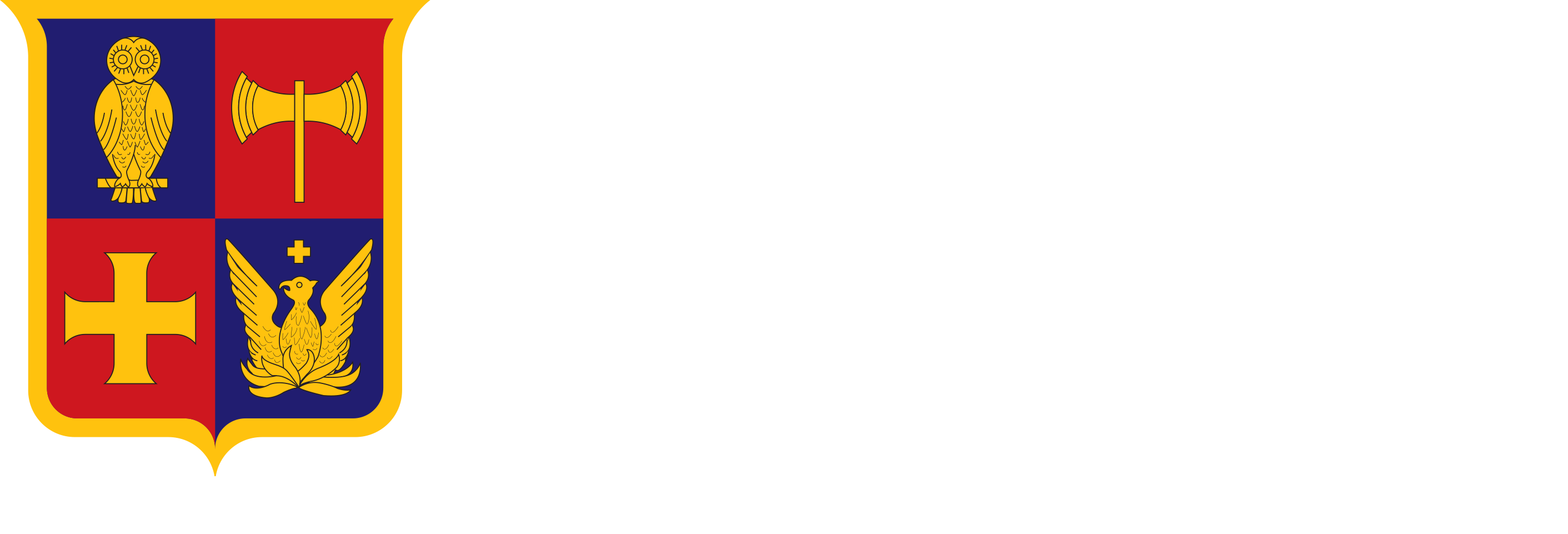 Σύγκρουση ή διάλογος μεταξύ των πολιτισμών στη σύγχρονη πλανητική εποχή και τον πολυπολικό κόσμο μας;
Β’ Παγκόσμιος Πόλεμος, «ψυχρός πόλεμος», «Δύση» και «Ανατολή», «πρώτος», «δεύτερος» και «τρίτος» κόσμος «χριστιανική Δύση», μουσουλμανικός κόσμος
Πολεμικές συρράξεις, ανθρωπολογικές απόψεις
Διαρκής μετασχηματισμός σύγχρονων κοινωνιών
Σύγκρουση ανάμεσα στο «ίδιο» και το «άλλο» «εντός και εκτός των τειχών» των πολυπολιτισμικών μας κοινωνιών
11η Σεπτεμβρίου 2001
ΠΑΝΕΛΛΗΝΙΟ ΜΑΘΗΤΙΚΟ ΣΥΝΕΔΡΙΟ
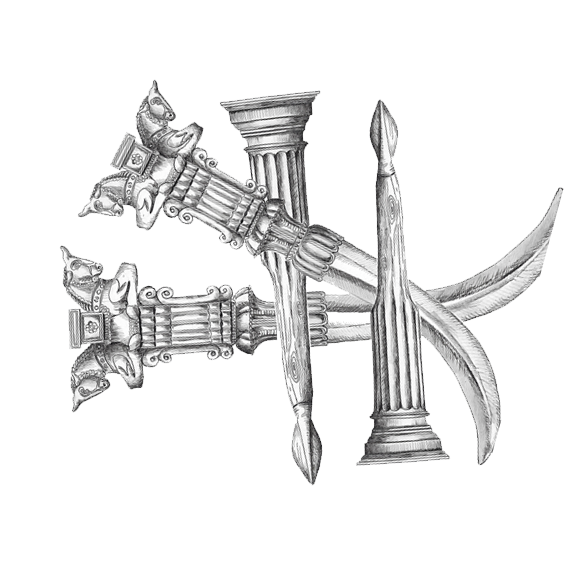 Σύγκρουση ή διάλογος;
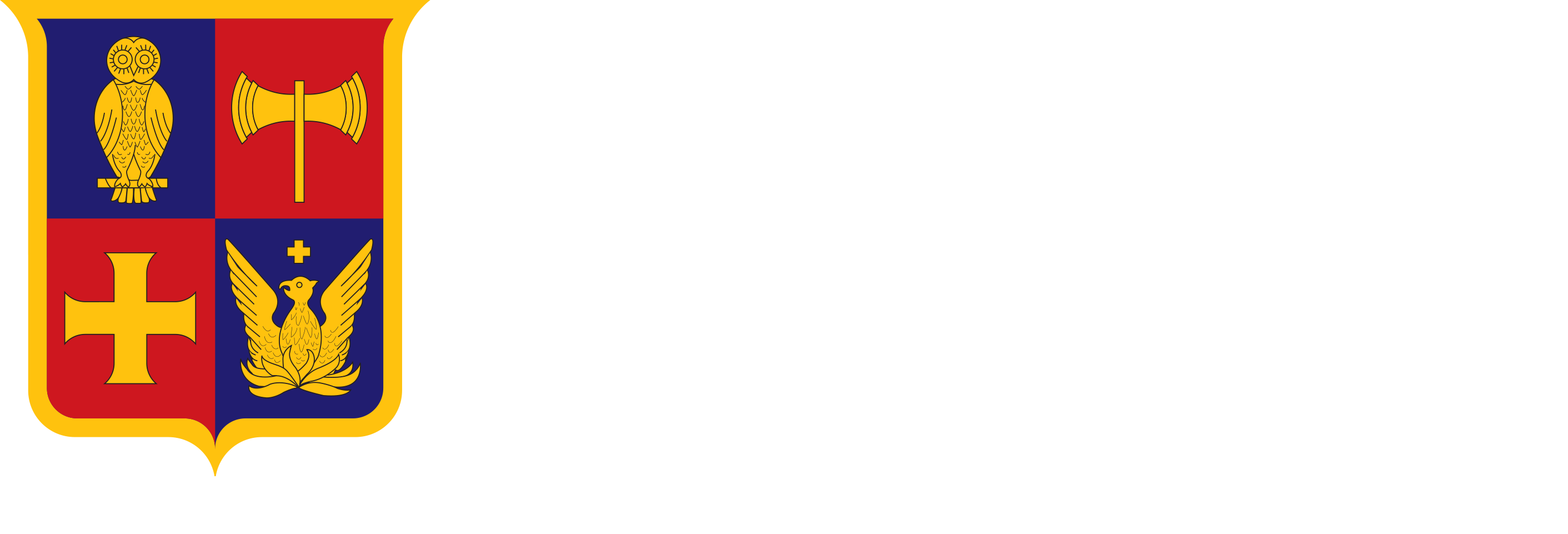 Samuel Huntington, «σύγκρουση πολιτισμών», «ανασυγκρότηση παγκόσμιας τάξης»
Francis Fukuyama «τέλος της ιστορίας», «ηγεμονία»  Δύσης
Edward Said, Amartya Sen, επιστημονικοί φορείς, Παγκόσμιος Οργανισμός των Ηνωμένων Εθνών, ΟΥΝΕΣΚΟ
Θεμελίωση γέφυρας, θεσμοθέτηση ποικίλων μορφών διαλόγου
Οικουμενική Διακήρυξη ΟΥΝΕΣΚΟ, Παρίσι 2 Δεκεμβρίου 2001
Αμοιβαία αναγνώριση, σεβασμός ανθρώπινων δικαιωμάτων, αντιμετώπιση παγκόσμιων προκλήσεων και προβλημάτων, εγκαθίδρυση «αιώνιας ειρήνης»
Διασάφηση κεντρικών θεωρητικών όρων
ΠΑΝΕΛΛΗΝΙΟ ΜΑΘΗΤΙΚΟ ΣΥΝΕΔΡΙΟ
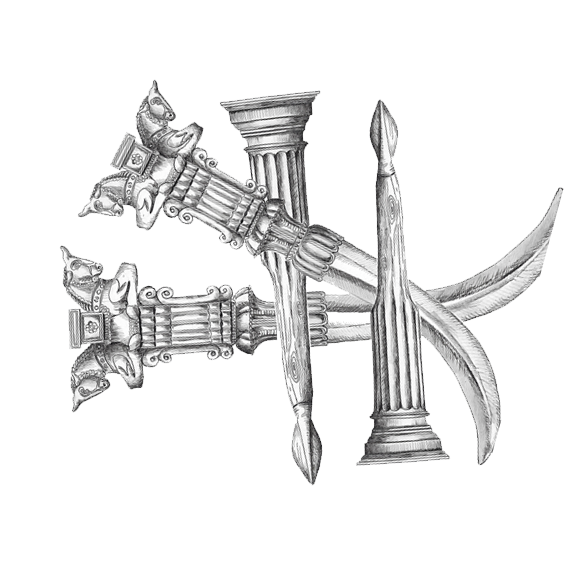 Θεωρητικοί όροι
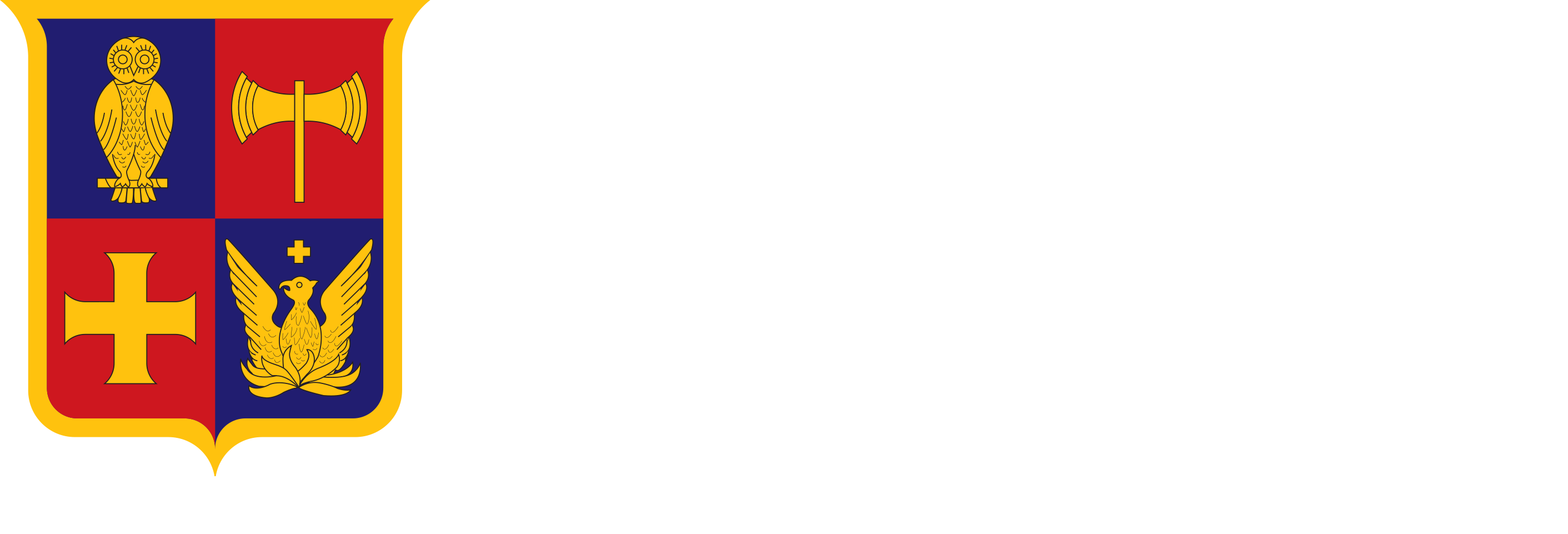 Σύγκρουση πολιτισμών (clash of civilizations), διαχωριστικές γραμμές μεταξύ πολιτισμών και θρησκειών
Πολυπολιτισμικότητα (multiculturalism), συνύπαρξη ποικίλων κοινωνικών ομάδων με διαφορετικά εθνικά- εθνοτικά και πολιτισμικά στοιχεία
Ετερότητα (other/otherness), κατανόηση και αναγνώριση διαφορετικότητας και πολιτισμικής πολυμορφίας, υπέρβαση εθνικής κοινωνίας, οικουμενικότητα
Πολιτισμική πολυμορφία (cultural diversity), μοναδικότητα, πλουραλισμός, «βιοποικιλότητα»
Ανθρώπινα δικαιώματα (human rights), θεμελιώδεις ελευθερίες, οικουμενικά, αδιαίρετα και ανεξάρτητα, πολιτισμική πολυμορφία πανανθρώπινη ηθική επιταγή 
Διαπολιτισμικότητα (interculturalism), διαχείριση πολιτισμικής πολυμορφίας και ετερότητας, ταυτότητα, συνεργασία, συγκερασμός
Διαπολιτισμικός διάλογος (intercultural dialogue), αλληλεγγύη, αμοιβαία ανοχή, αποδοχή, συνεργασία, ειρήνη
ΠΑΝΕΛΛΗΝΙΟ ΜΑΘΗΤΙΚΟ ΣΥΝΕΔΡΙΟ
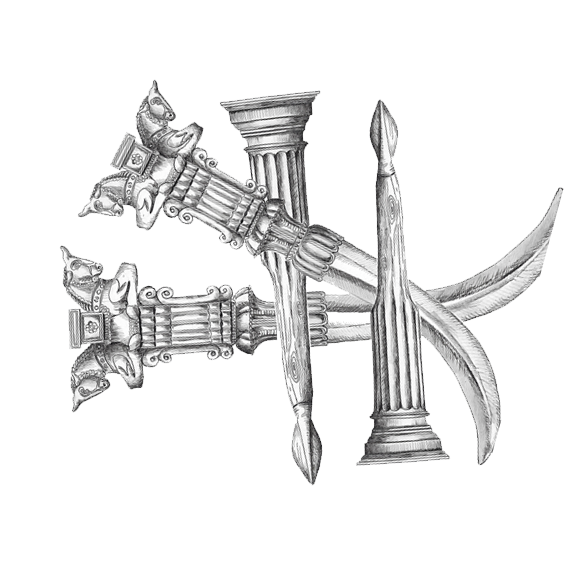 Β’ μέρος: Η σύγκρουση των πολιτισμών και η δυνατότητα του διαπολιτισμικού διαλόγου. Θεωρητικές προσεγγίσεις και ηθικές αρχές
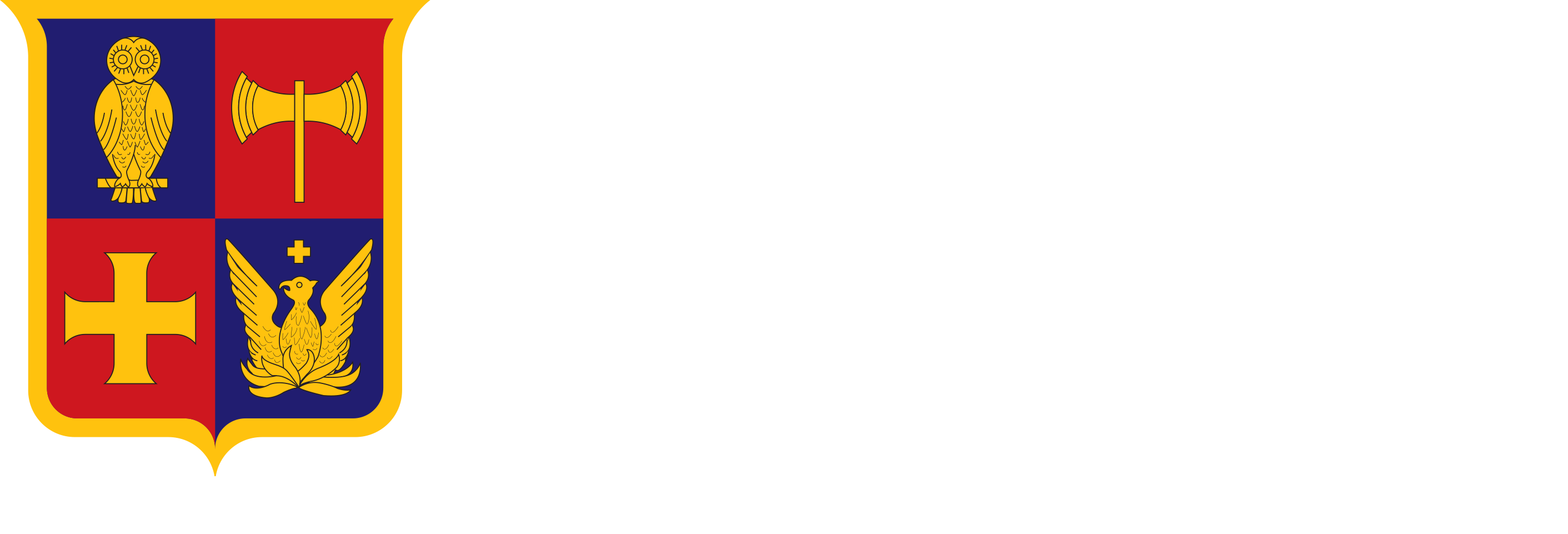 Συγκυρία πλανητικής εποχής
Αντικατάσταση: ιδεολογικά «άλλο», σύγκρουση του Ψυχρού Πολέμου μεταξύ Δύσης και Ανατολής, εθνικά και πολιτισμικά «άλλο»
Πολιτισμική «σταυροφορία» Δύσης
Παίγνιο εξουσίας και ηγεμονίας
Αμοιβαία αναγνώριση, ώσμωση, «συγχώνευση οριζόντων»
Μοναδικότητα, πολυμορφία, ετερότητα, αλληλεξάρτηση
Διάλογος, ρεαλιστική δυνατότητα, ΟΗΕ, ΟΥΝΕΣΚΟ, Συμβούλιο της Ευρώπης
Νέο «κοινωνικό συμβόλαιο»
Διαθρησκευτικός διάλογος
Διαπολιτισμική εκπαίδευση
ΠΑΝΕΛΛΗΝΙΟ ΜΑΘΗΤΙΚΟ ΣΥΝΕΔΡΙΟ
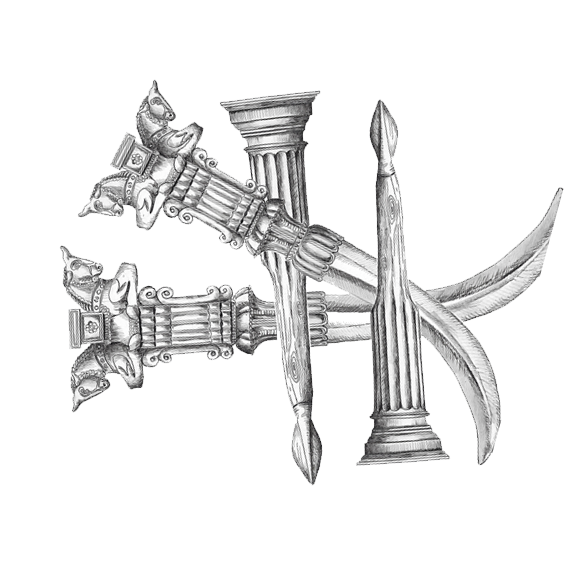 Γ’ μέρος: Πολυπολιτισμικότητα, ετερότητα και διαπολιτισμικός διάλογος. Ένα ηθικο-πρακτικό πλαίσιο αναφοράς
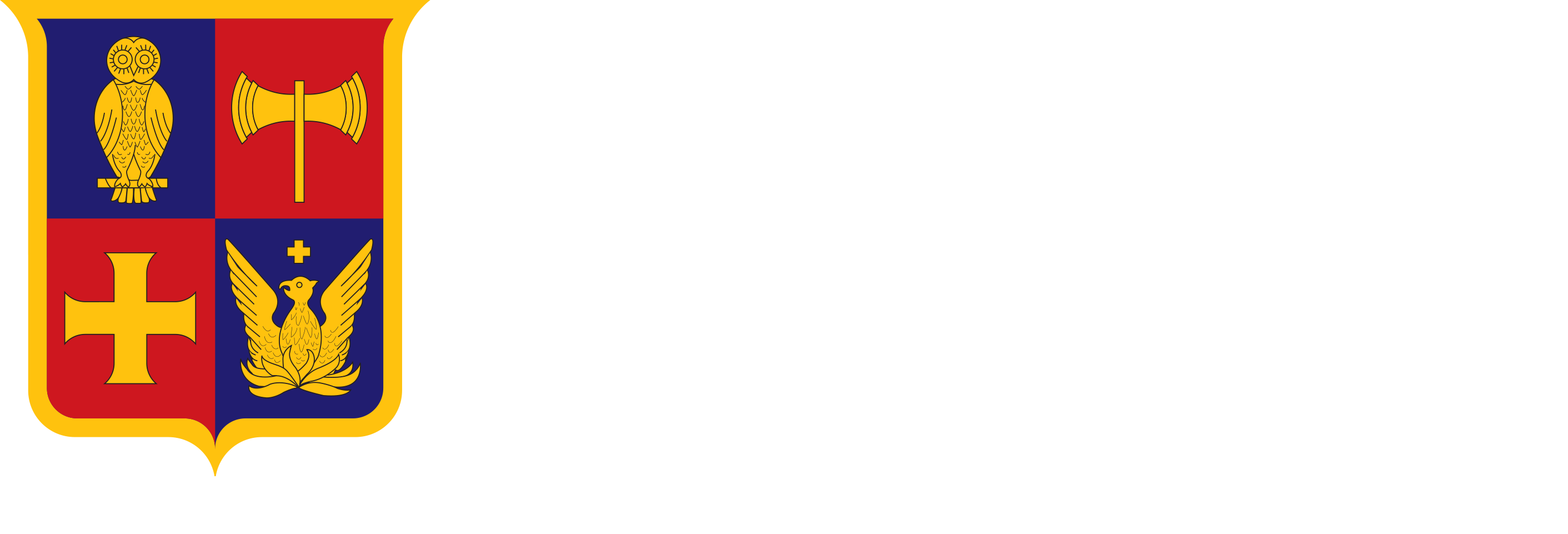 Τοπίο, σύνθετο, αμφίσημο
Ευρωπαϊκές κοινωνίες
Οργανισμός Ηνωμένων Εθνών, «Συμμαχία Πολιτισμών»
Συμβούλιο της Ευρώπης, διαπολιτισμικός διάλογος και εκπαίδευση
Ο «έτερος» ως «ομοειδής άλλος»
Επανασηματοδότηση πολιτισμικής ετερότητας στη σύγχρονη πολυπολιτισμική κοινωνία
ΠΑΝΕΛΛΗΝΙΟ ΜΑΘΗΤΙΚΟ ΣΥΝΕΔΡΙΟ
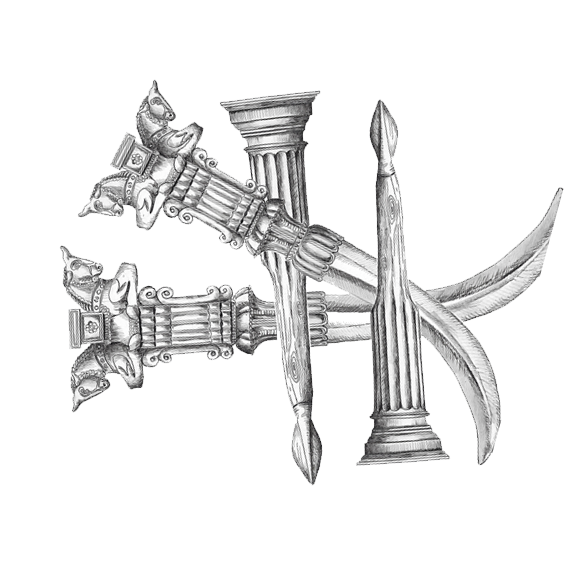 Hθικό πλαίσιο αναφοράς και πρωτοβουλίες
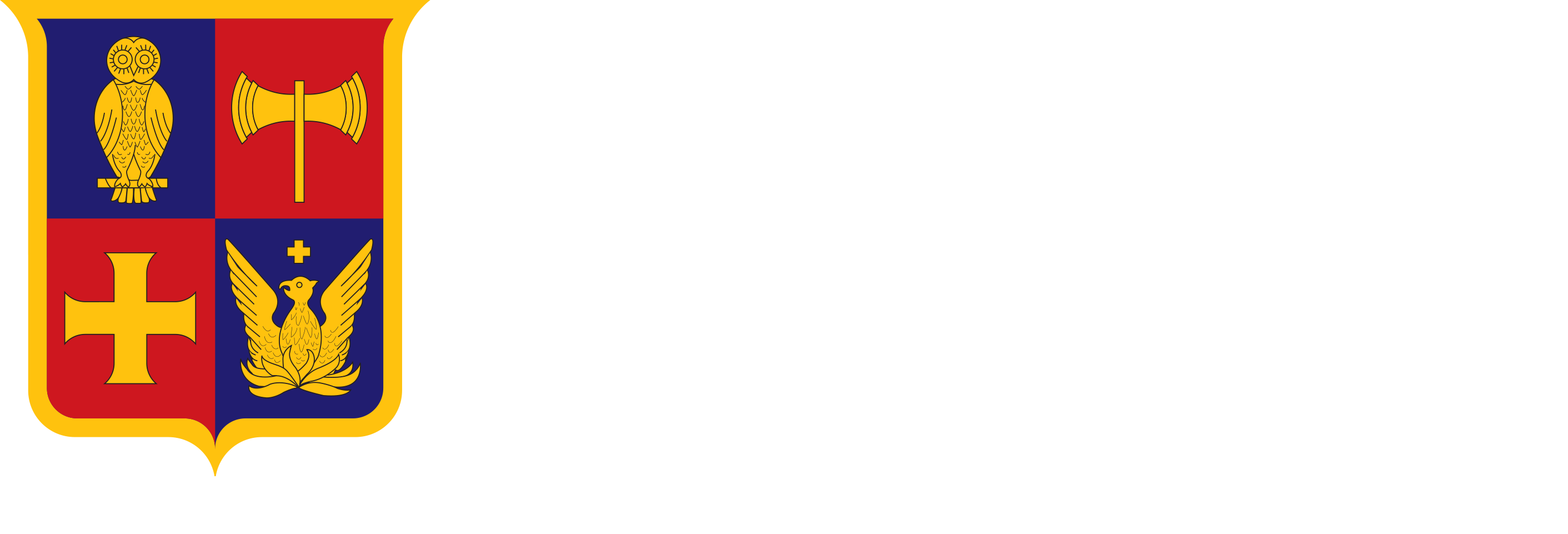 Πρωτοβουλίες-τομείς:
Ένταξη μεταναστών, μειονοτικών ή εθνοτικών ομάδων, εκσυγχρονισμός πολιτικών ασύλου
Εκπαίδευση με στόχο την κοινωνική ισότητα και την άρση των ανισοτήτων
Διαπολιτισμική εκπαίδευση, έμφαση στο μάθημα της Ιστορίας και την προάσπιση των ανθρώπινων δικαιωμάτων
Διαθρησκευτικός διάλογος
Διπλωματία, διεθνείς σχέσεις
ΠΑΝΕΛΛΗΝΙΟ ΜΑΘΗΤΙΚΟ ΣΥΝΕΔΡΙΟ
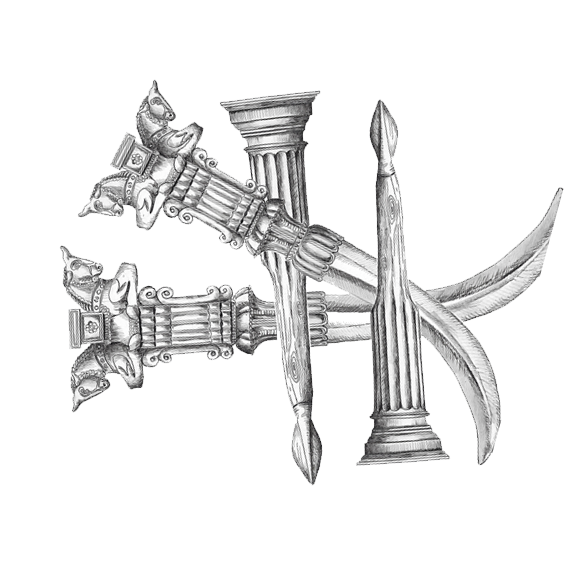 Πολυπολιτισμικότητα και δικαιοσύνη
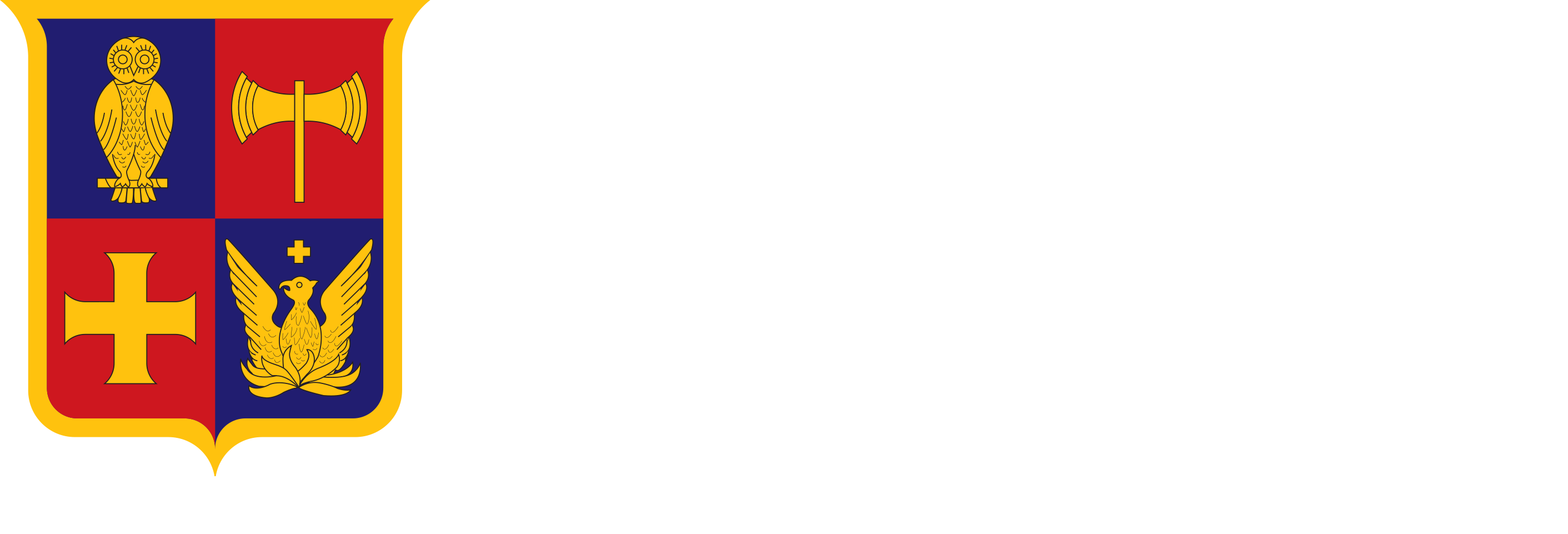 Ετερότητα
Αναγνώριση, σεβασμός, δικαιώματα, ταυτότητες, πλουραλισμός
Αναγνώριση-ανεκτικότητα και κοινωνική δικαιοσύνη
Αυτοκαθορισμός, συμπεριληπτικότητα, συνύπαρξη
ΠΑΝΕΛΛΗΝΙΟ ΜΑΘΗΤΙΚΟ ΣΥΝΕΔΡΙΟ
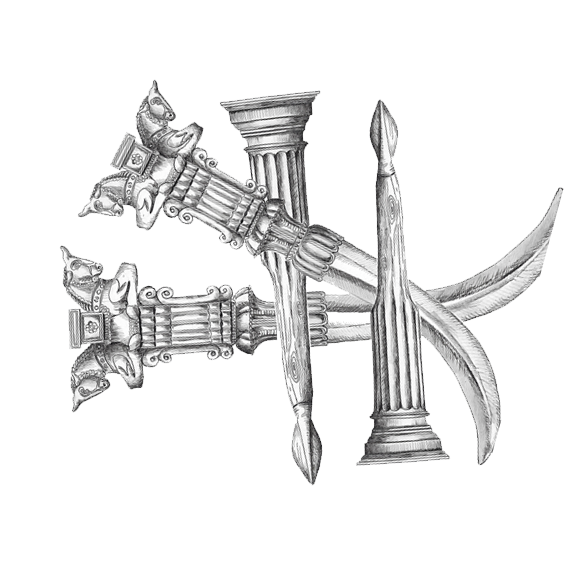 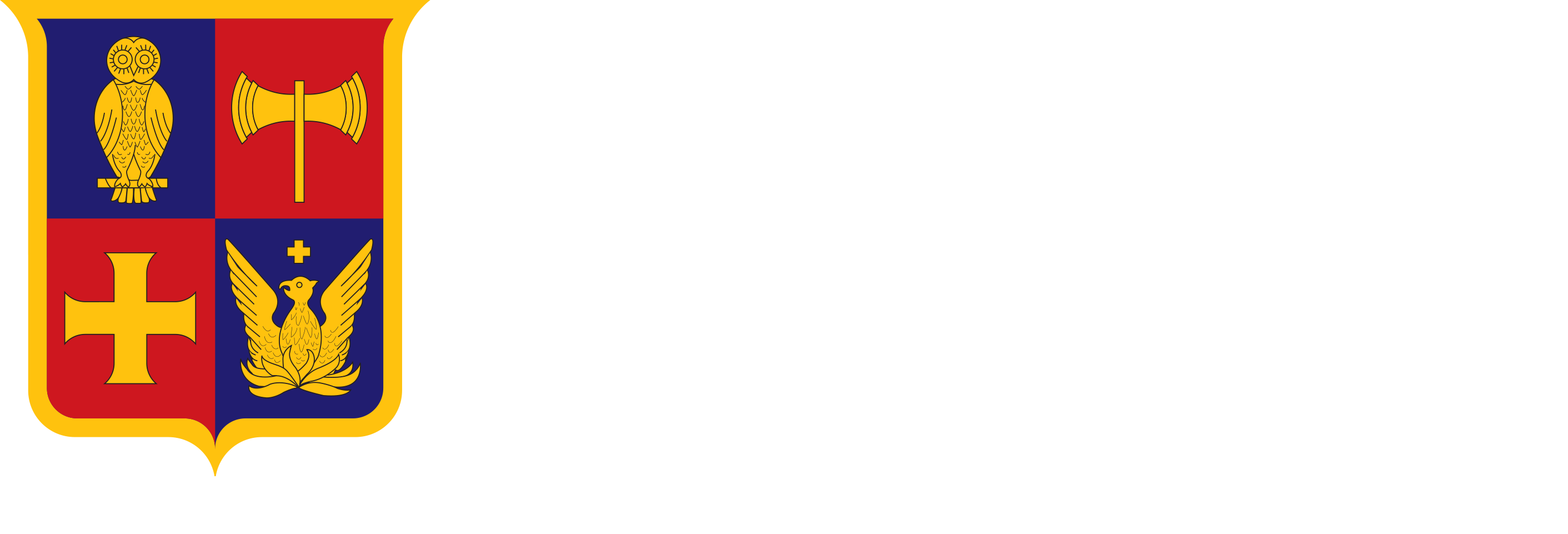 ΛΥΚΕΙΟ ΚΟΛΛΕΓΙΟΥ ΨΥΧΙΚΟΥ
					lykeiopc@athenscollege.edu.gr

				Σας ευχαριστούμε πολύ για την προσοχή σας
ΠΑΝΕΛΛΗΝΙΟ ΜΑΘΗΤΙΚΟ ΣΥΝΕΔΡΙΟ
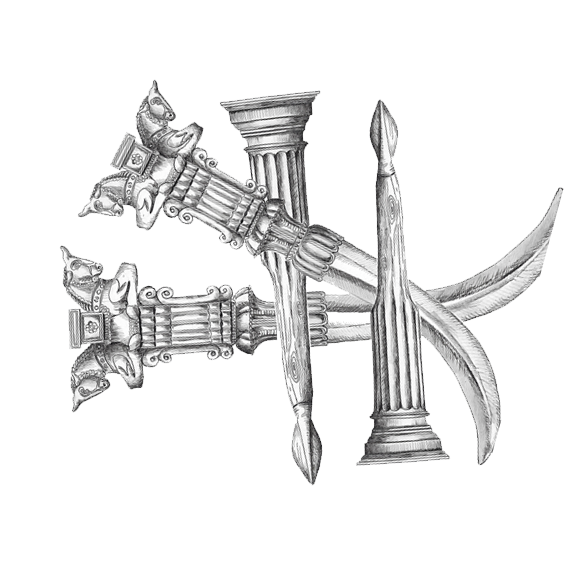